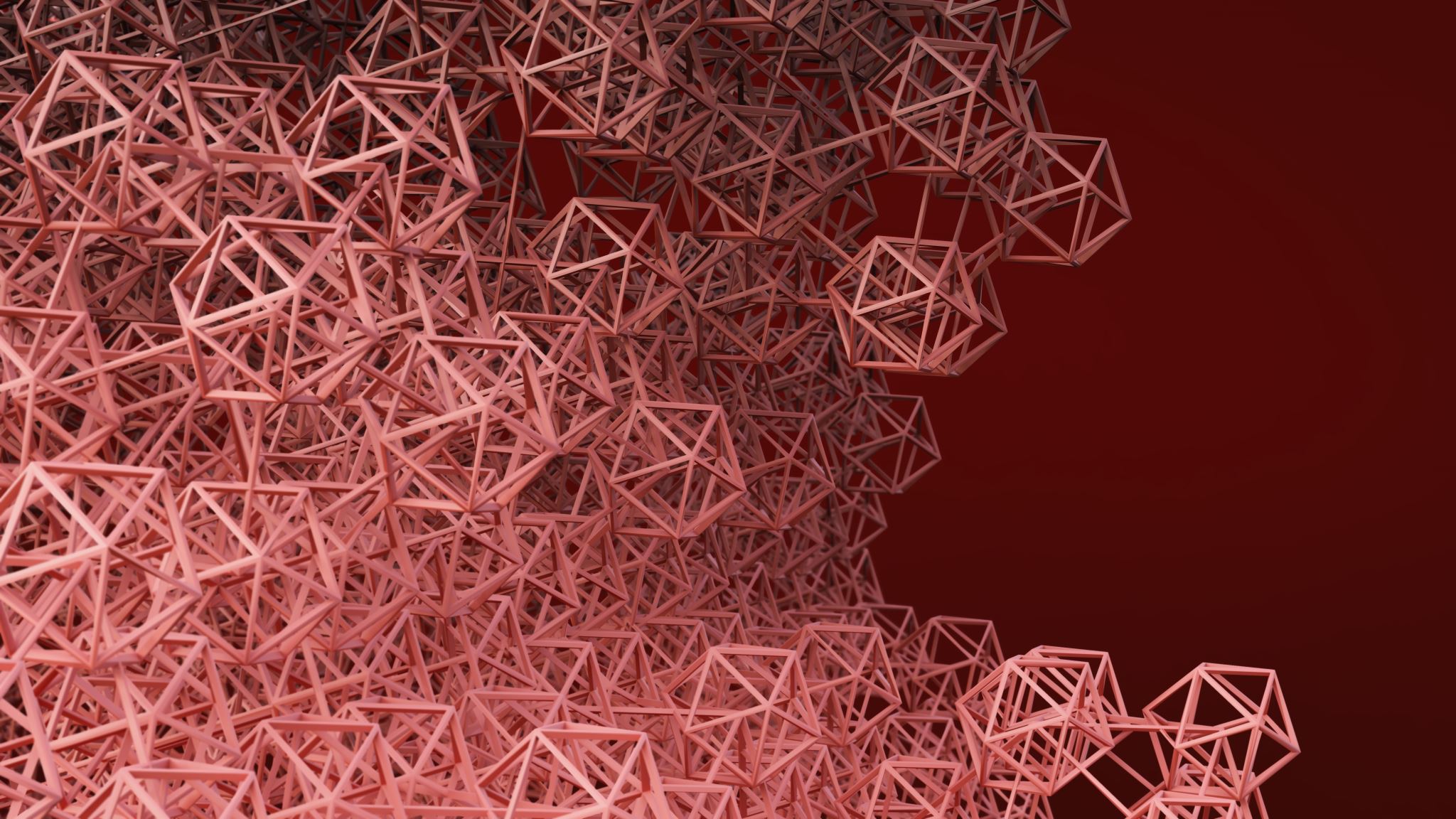 How to Write in 9th Grade CP History
Most common Mistakes
Personal Pronouns and Opinions
Example
Better
As we know, there are many similarities between the civilizations of Mesopotamia. 

We as a society would not be where we are today without the advancements of the Sumerians. 

I think the Mesopotamian civilizations contributed a lot to our history, and I enjoyed learning about them in class.
The civilizations of Mesopotamia shared many similarities. 


Society would be very different, and perhaps less advanced, without the inventions of the Sumerians. 

Mesopotamian civilizations contributed a lot to history.
Literal introductions and conclusions
Example
Better
This essay will discuss the similarities and differences between the Mesopotamian civilizations. 

In this paragraph, the contributions to history will be explored. 

In conclusion, I have discussed the similarities and differences among the civilizations of Mesopotamia.
There were many similarities and differences between the Mesopotamian civilizations. 

Furthermore, there were also many contributions to history that emerged from Mesopotamia. 

In conclusion, there were not only were there many similarities among the civilizations of Mesopotamia, but there were also differences.
Passive Voice
Example
Better
The Sumerians had believed in a hellish afterlife. They also had believed in many gods, making them polytheistic. 

The Persians were known to have a large military but had given their conquered people mercy.
The Sumerians believed in a hellish afterlife. They also believed in many gods, making them polytheistic. 


The Persians had a large military but also gave their conquered people mercy.
Verb tense switch
Example
Better
Mesopotamia is a very diverse place with many different cultures. The Persians, for example, were monotheistic while the Sumerians were polytheistic. Mesopotamia is hard to invade, making these civilizations diverse.
Always use past tense for history class:

Mesopotamia was a very diverse place with many different cultures. The Persians, for example, were monotheistic while the Sumerians were Polytheistic. This is because Mesopotamia was hard to invade, making these civilizations diverse.
Fragments and run-ons
Examples
Better
There were many civilizations that conquered Mesopotamia. Sumer, Babylon, and Assyria for example. 

The Persians were polytheistic, meaning they believed in many gods, but they were also in some cases monotheistic because they practiced Zoroastrianism, which was a religion that only believed in one god.
There were many civilizations that conquered Mesopotamia, including Sumer, Babylon, and Assyria. 
There were many civilizations that conquered Mesopotamia. Some of these included Sumer, Babylon, and Assyria. 

The Persians were polytheistic in most cases, meaning they believed in many gods. However, some believed in Zoroastrianism, which was a monotheistic religion. This means they only believed in one god.
filler
Example
Better
The civilizations of Mesopotamia were good and bad. They had many similarities towards humanity. They also had differences that allowed humanity to advance. There were also contributions that the Mesopotamian civilizations had that brought society to where it is today. Without Mesopotamia’s similarities and differences, there would be no advancements.
The civilizations that lived in Mesopotamia shared many cultural similarities, but also had their differences. These civilizations also contributed some of the most important inventions to human history. Without these civilizations, there would certainly be less progress of humankind.
Generalized Examples
Example
Better
All of these civilizations had rulers. 

All of these civilizations lived in Mesopotamia. 

All of these civilizations had religions.
The Sumerian and Persian civilizations had decentralized governments. This meant that they had local rulers who did most of the governing. 
These civilizations all lived in the Fertile Crescent of the Middle East. The environment caused them to be isolated from one another, causing differences. For example, the Assyrians believed in a main war god in addition to other gods while the Persians were monotheistic.